Implementing Comprehensive Plans: A Roadmap
Presented by
Rose Schroder, AICPSenior Urban Planner
Iowa League of Cities
Sept. 29, 2022
What’s a Comp Plan?
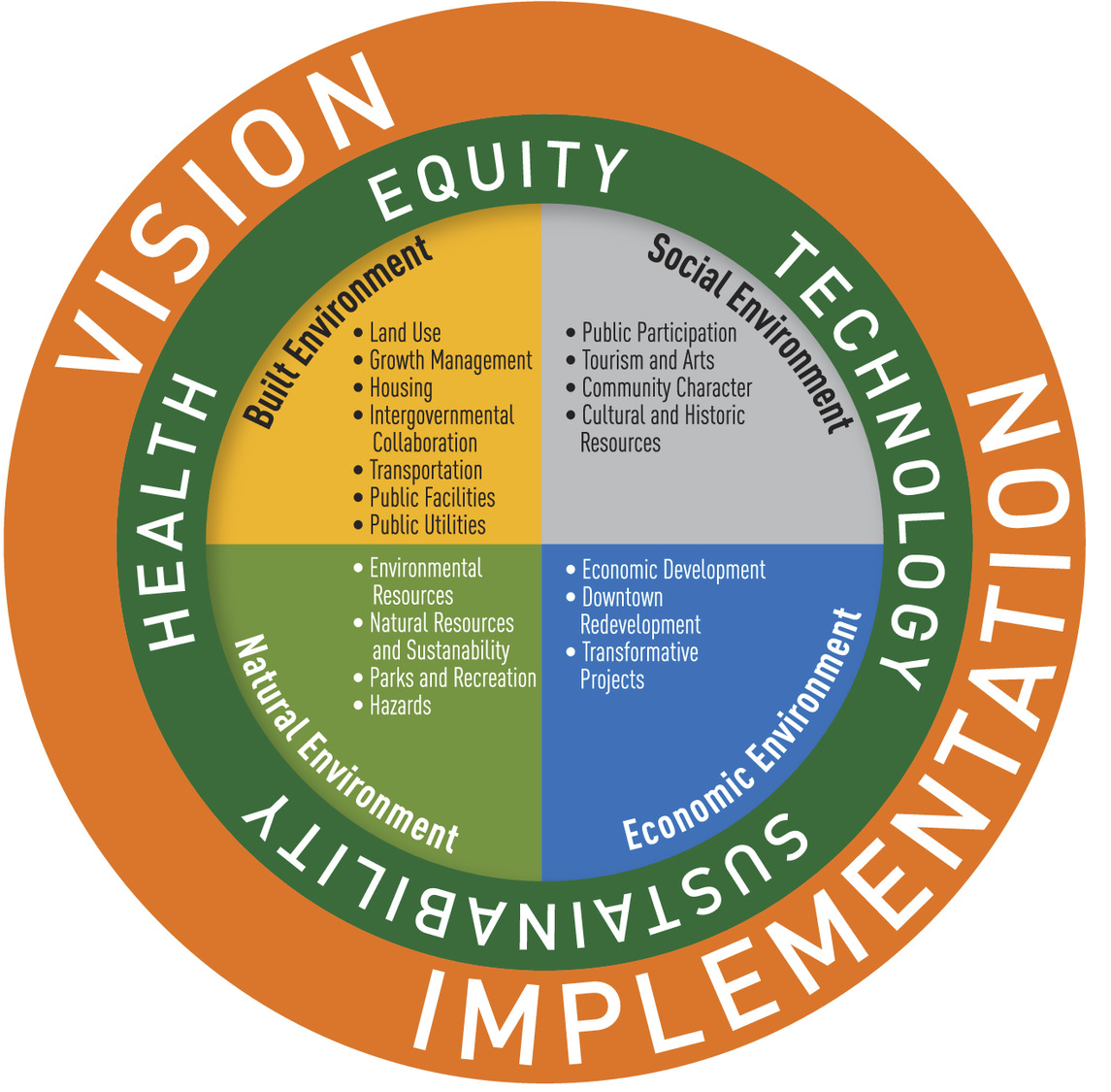 Bring People and Organizations Together
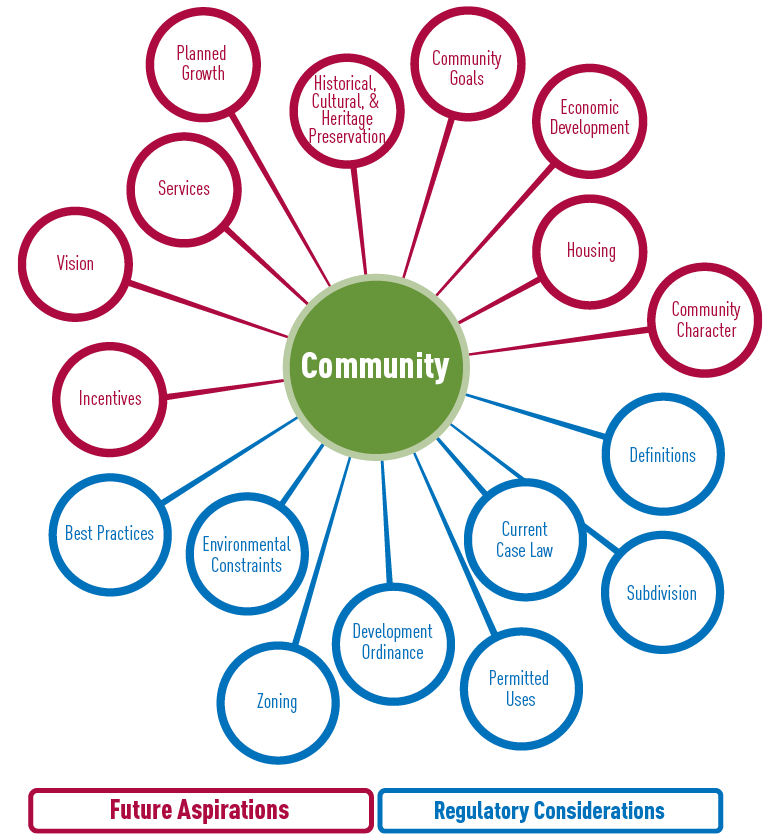 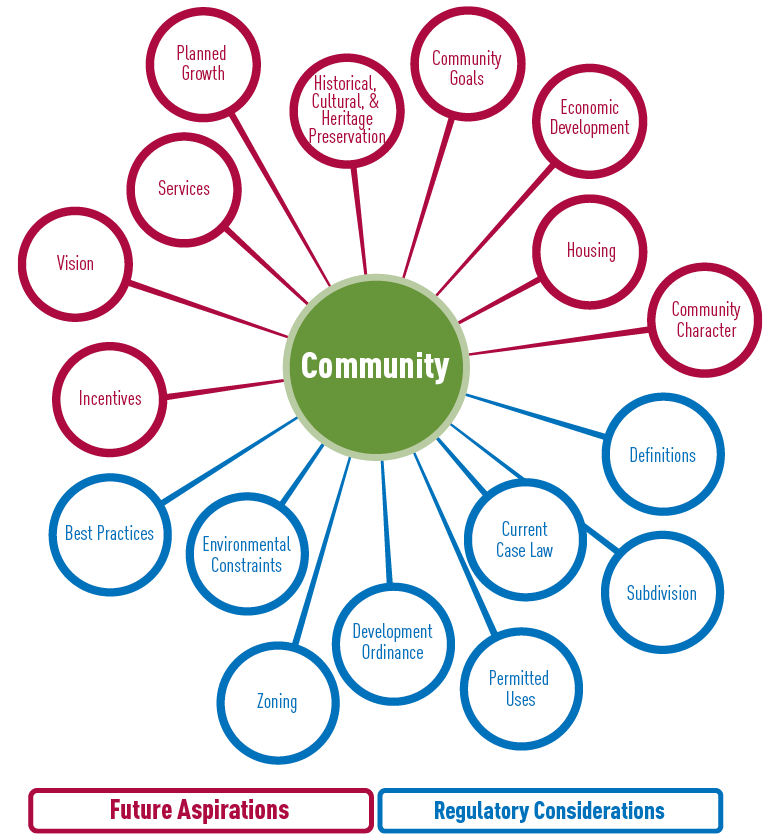 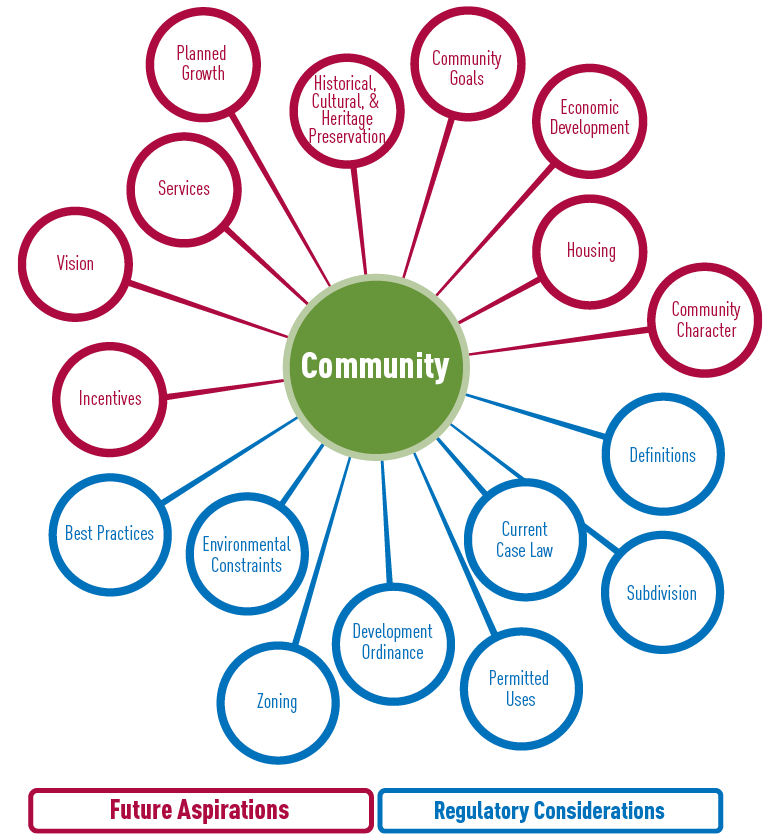 ImplementationMatrix
ImplementationMatrix
Getting it Done
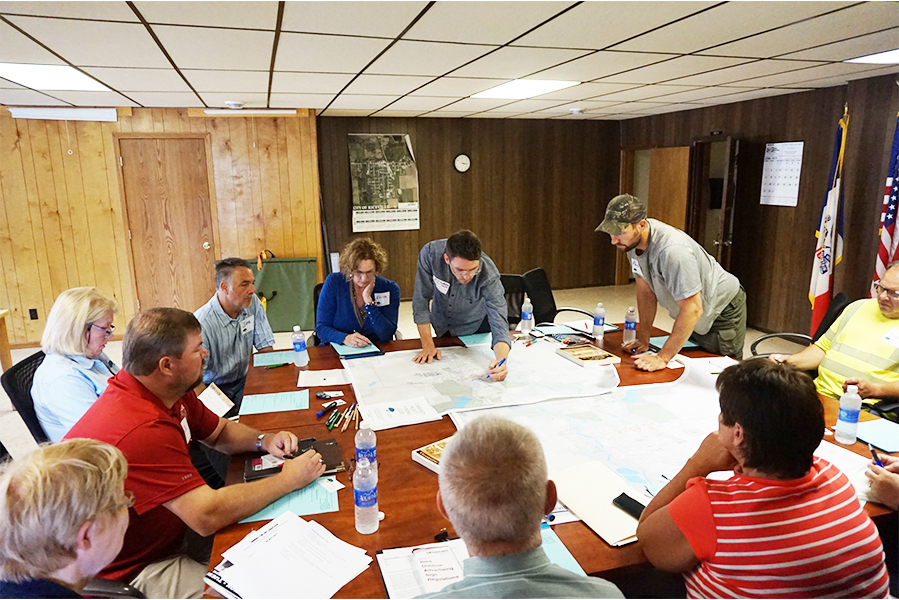 Regulatory Side
Who should be involved?
City
County
[Speaker Notes: --Who needs to be involved? City and county cannot do it on their ownCover those groups (public/private partnerships)]
Regulations& Goals
Rezoning & standards
Holistic view
Funding Commitment
Common ground for all parties is important, even if goals differ.
Take - Aways
Bring everyone to the table early and often
Keep the community interested
Make regulatory changes to support the policies developed in the plan
Budget Considerations
Use it!  Be consistent with land use decisions
Align with partners
Thank you!
Questions?
515-380-4396
Rose.Schroder@bolton-menk.com
Rose Schroder, AICPSr. Urban Planner
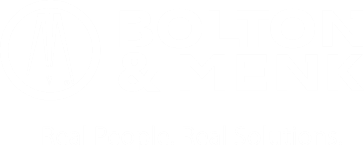